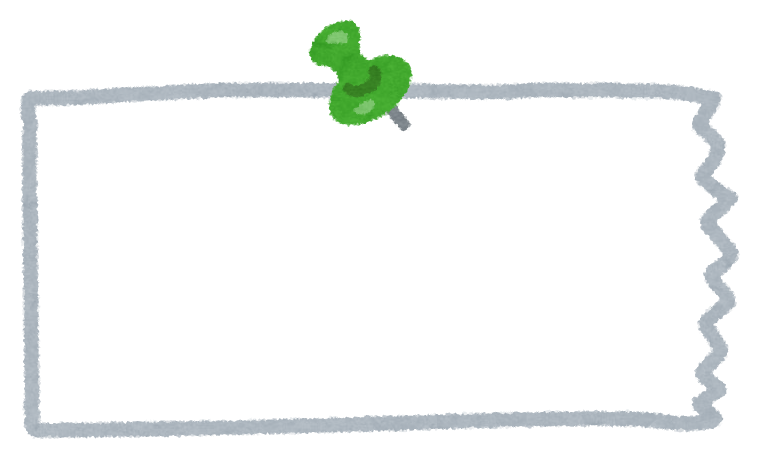 公益社団法人         大分県薬剤師会
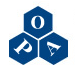 参 加 無 料
 先着100名
参加無料
県  民  公  開  講  座
日本人の英雄達の病状と
                        漢方治療
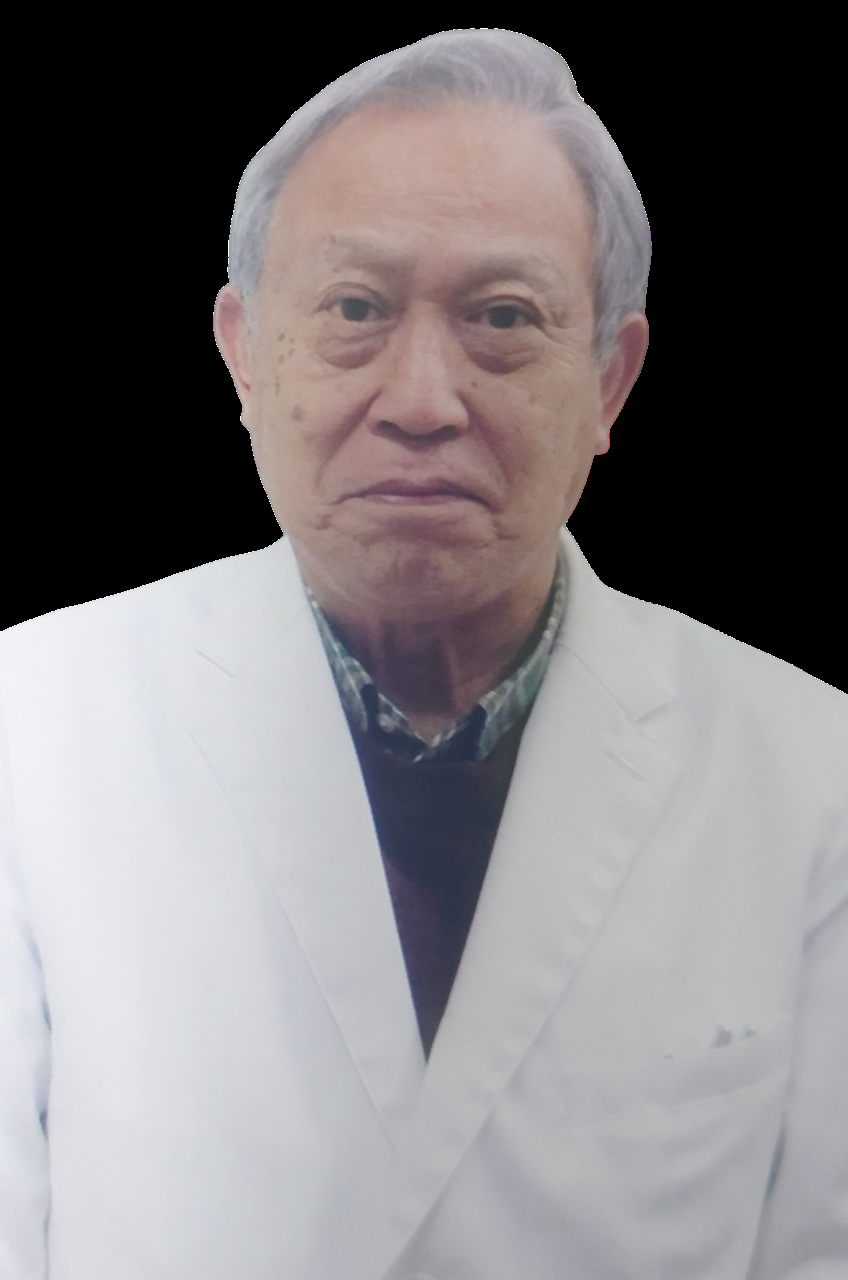 ～豊臣秀吉の晩年は認知症だった？～
日本東洋医学会専門医・指導医
織部内科クリニック
織部 和宏 先生
3 / 20
祝
～ 11：30
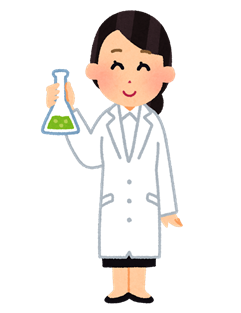 10：00 
 （開場 9 ：30）
J:COM  ホルトホール大分 3階 大会議室
薬剤師のお仕事 紹介します 
　　　　　　    ～病院、薬局、こんなところにも・・・～
  　　　　大分県薬剤師会  理事  前原 理佳　久寿米木 洋子
申し込み　枠内に記入して事務局へファックス 又は お電話してください
事務局　 公益社団法人 大分県薬剤師会
TEL | 097-544-4405（平日 9：00～17：00）　FAX  | 097-544-1051